OHSETExcellence in Equestrian Athletics
Cooperative Sponsorships 
“Co-Ops”
2023-24 Coaches & Advisors Training
Hermiston, OR       10/01/23
Springfield, OR       11/18/23
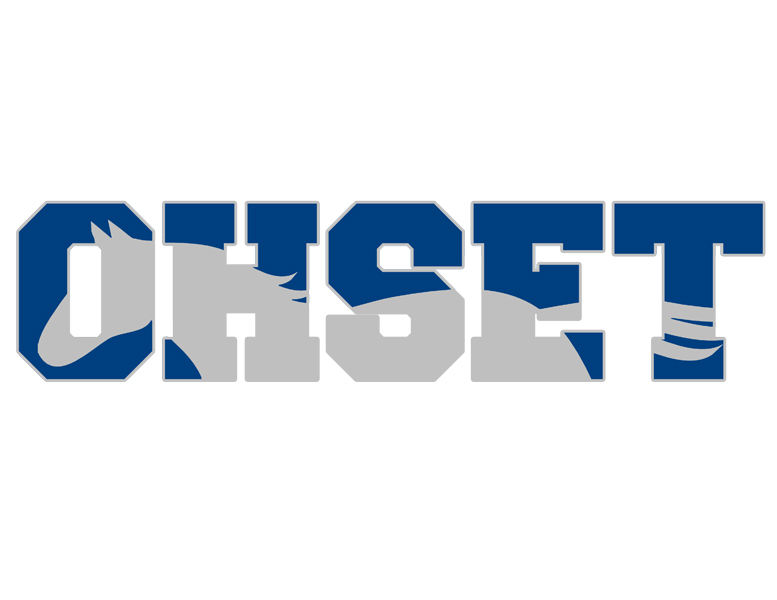 Cooperative Sponsorship (Co-Ops)
What is a Co-Op?

Its an OHSET process that allows students to participate in OHSET if their school will not  approve a team
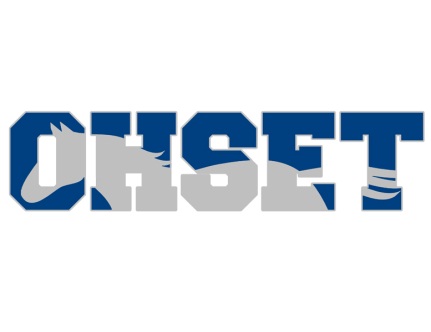 [Speaker Notes: Only if a school can or will not field an OHSET team

Then, all in the school district given an opportunity to participate with another High School]
Cooperative Sponsorship (Co-Ops)
Cooperative Sponsorship should not be for convenience, but due to necessity

Only done when a school won’t field an OHSET Team
 
Before applying for a Co-Op, a diligent effort must be made to create an OHSET Team at the school

Document all steps taken to try and create a team at the school, including those that did not work
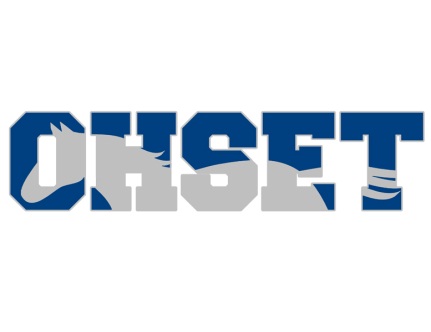 [Speaker Notes: Only if a school can or will not field an OHSET team

Then, all in the school district given an opportunity to participate with another High School]
Co-Op Guidelines (cont.)
Typical steps to demonstrate effort taken to create an OHSET Team include:


Contact with school officials to test interest, gain assistance, and verify if the school will approve an OHSET team


Find out the official approval process for a club sport at your school
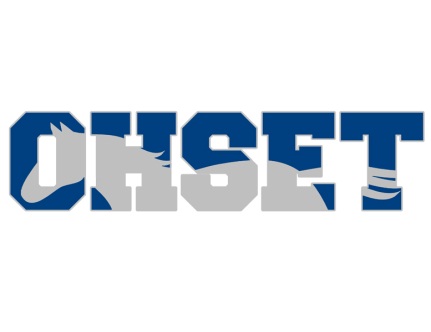 [Speaker Notes: Will they approve an OHSET team?

-]
Co-Op Guidelines (cont.)
Canvassing of the School District to create interest in OHSET
Flyers
Feed stores
Horse arenas
Coastal – Wilco – Independent Farm Stores
Phone Calls
Check with local trainers
Check with local 4-H Horse groups
Lunch meetings at school
Radio Announcements
School Announcements
GOAL – Find every high school age horse kid in that school district
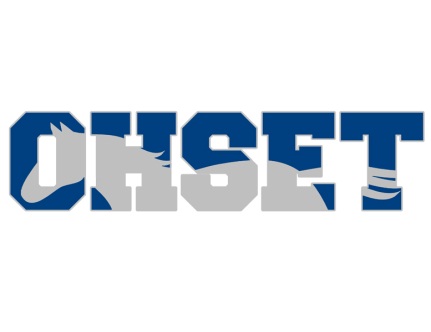 [Speaker Notes: Will they approve an OHSET team?

-]
Co-Op Guidelines (cont.)
GOAL of canvassing is to reach all high school age students in that school district
Students in the school being canvassed
Home school students living in that school district
GED students living in that school district
Private and Charter school students living in that school district
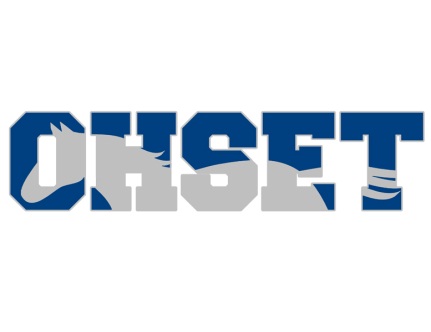 [Speaker Notes: Will they approve an OHSET team?

-]
Co-Op Guidelines (cont.)
Plan an evening meeting place and time - invite all interested athletes & parents

Show OHSET promotional information to explain and stimulate the interest in OHSET

Ask for a spot on the next school district board meeting if needed to start a team at the school

Get the local horse community to attend the board meeting to support your efforts

Get help from the local OHSET District Officers
Co-Op Guidelines (cont.)
Remember that only three things are needed to qualify as a team:

One rider + Advisor + School approval as a high school varsity team or high school club sport

OK to share practice arenas, advisors, and coaches

If you have diligently exhausted all options with little or no response, and the school will not allow a team,  then and only then does the cooperative sponsorship become an option
Cooperative Sponsorship Process
Each application evaluated and voted on based on individual merit

Only Schools, Districts or State organizations may apply for Cooperative Sponsorship, not families or individuals

Recruitment of athletes is to be strongly discouraged -  any applications with that intent will be denied
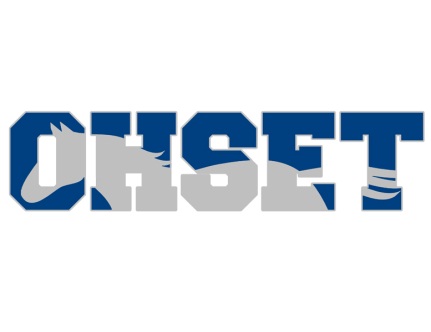 Standard Co-Ops
Sponsoring school team members – less than ten
    (10) athletes

Applying school team members– less than five
    (5) athletes

Applying schools request a Co-Op, usually with the nearest school in their OHSET district that fields an OHSET Team and will accept Co-Ops
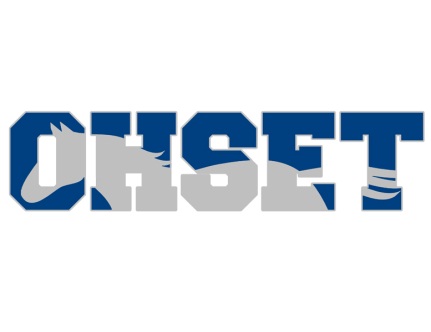 Standard Co-Ops – Approval Process
Authorized school official of the sponsoring school must sign the application

Authorized school official of the applying school must be informed of the application

Completed application reviewed for approval at the next District Board meeting, then approved by the State Board
 
Approved Co-Ops are for one year
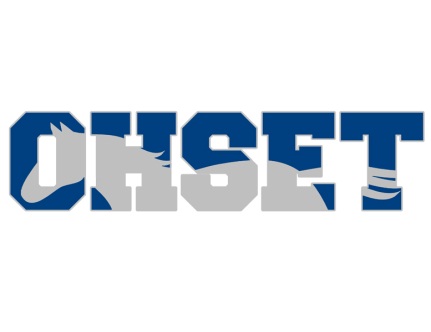 Co-Ops  --   Questions?






Bill Weir
Eligibility and Co-Ops
541-221-0303
bweir@ohset.com
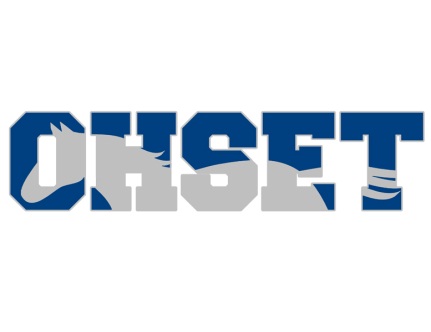 [Speaker Notes: Changes coming soon….]